Weekly Meeting
01Sep2017

Forecast SW (LSR) with the linear regression model
Using 5o×5o box-averaged anomaly
MAM season
Forecasts for LSR3, Hail, Tornado, wind
Comparison between the skills with 5o×5o box-averaged anomaly vs. 0.5o×0.5o grid
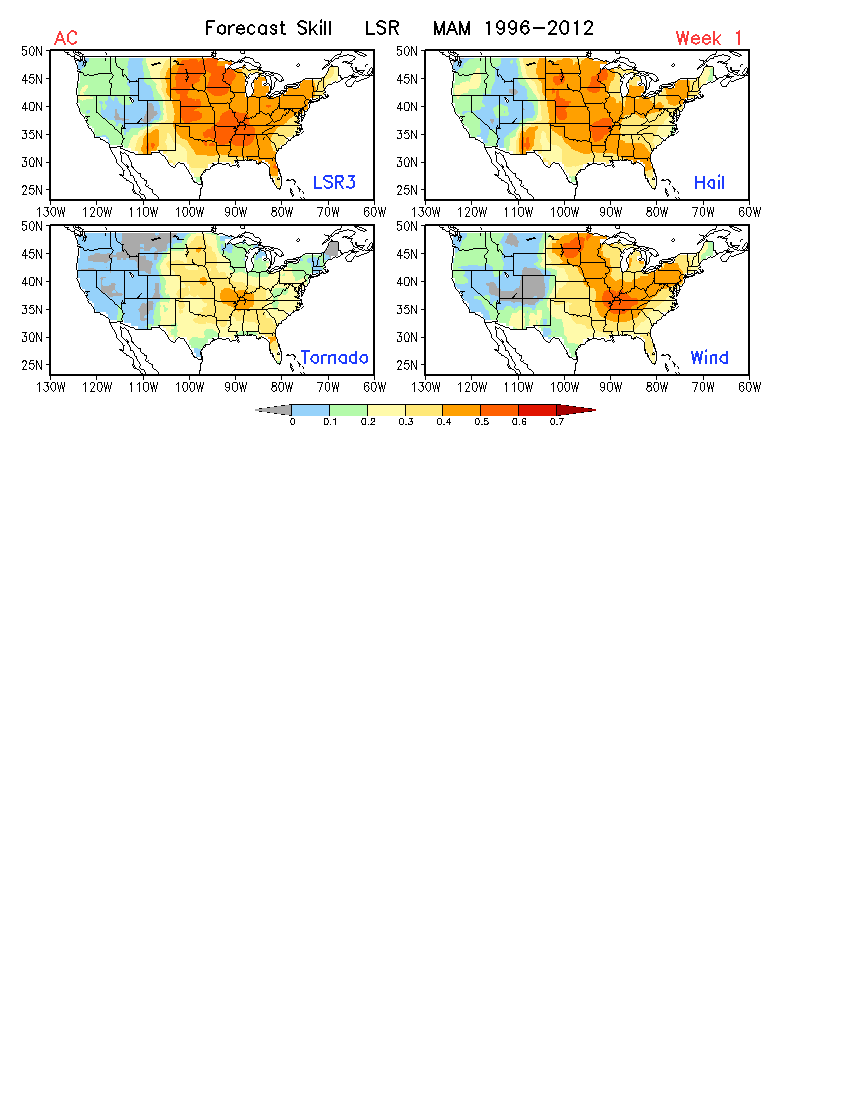 5o×5o
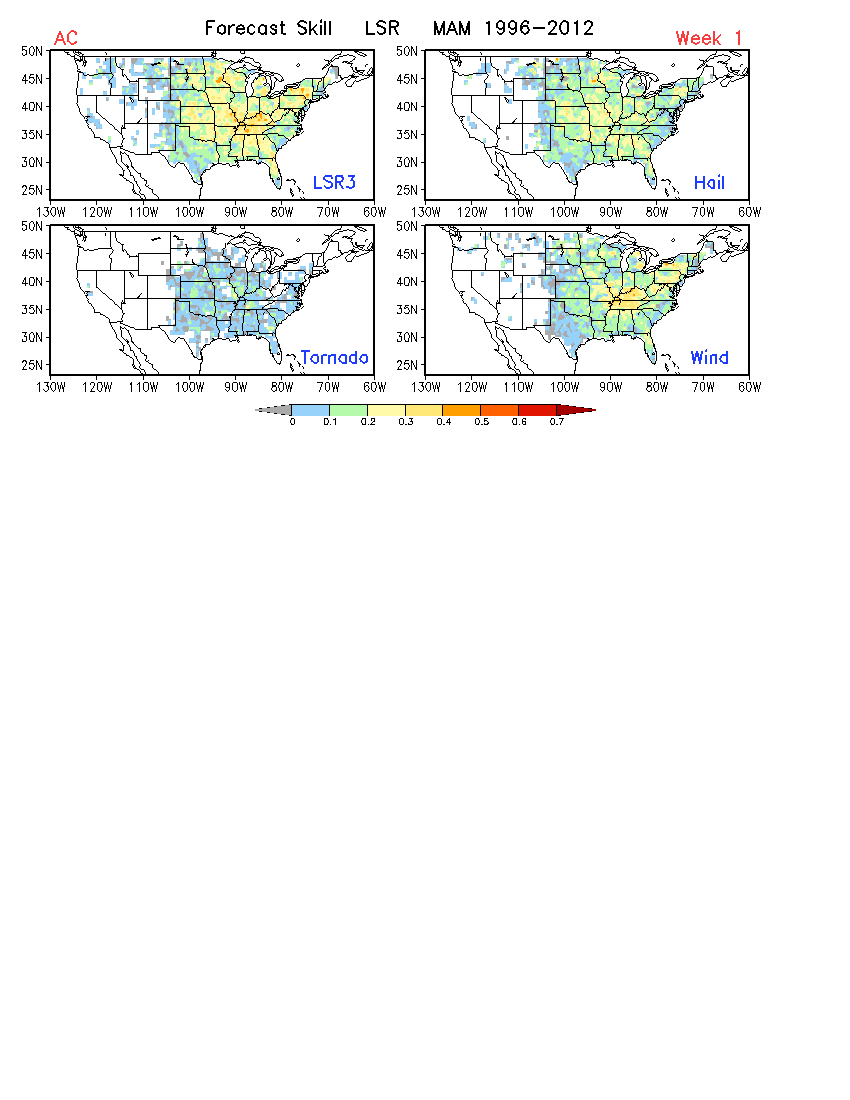 0.5o×0.5o
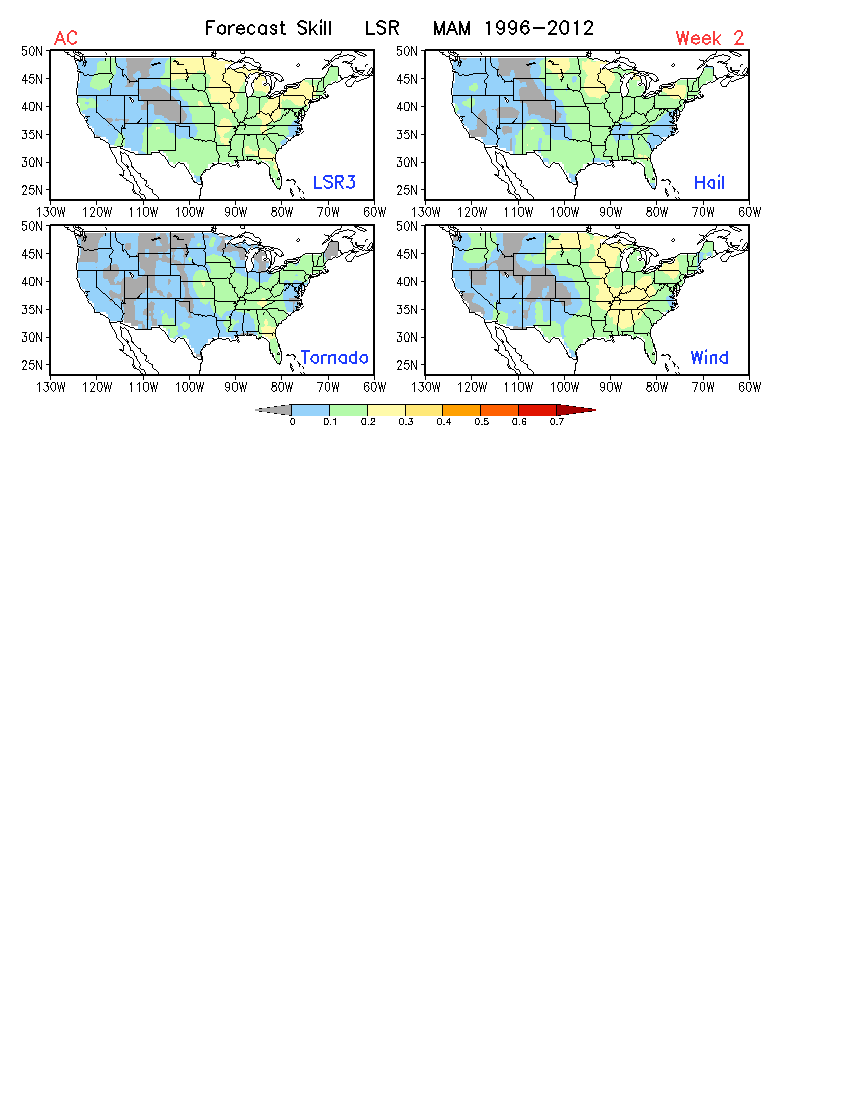 5o×5o
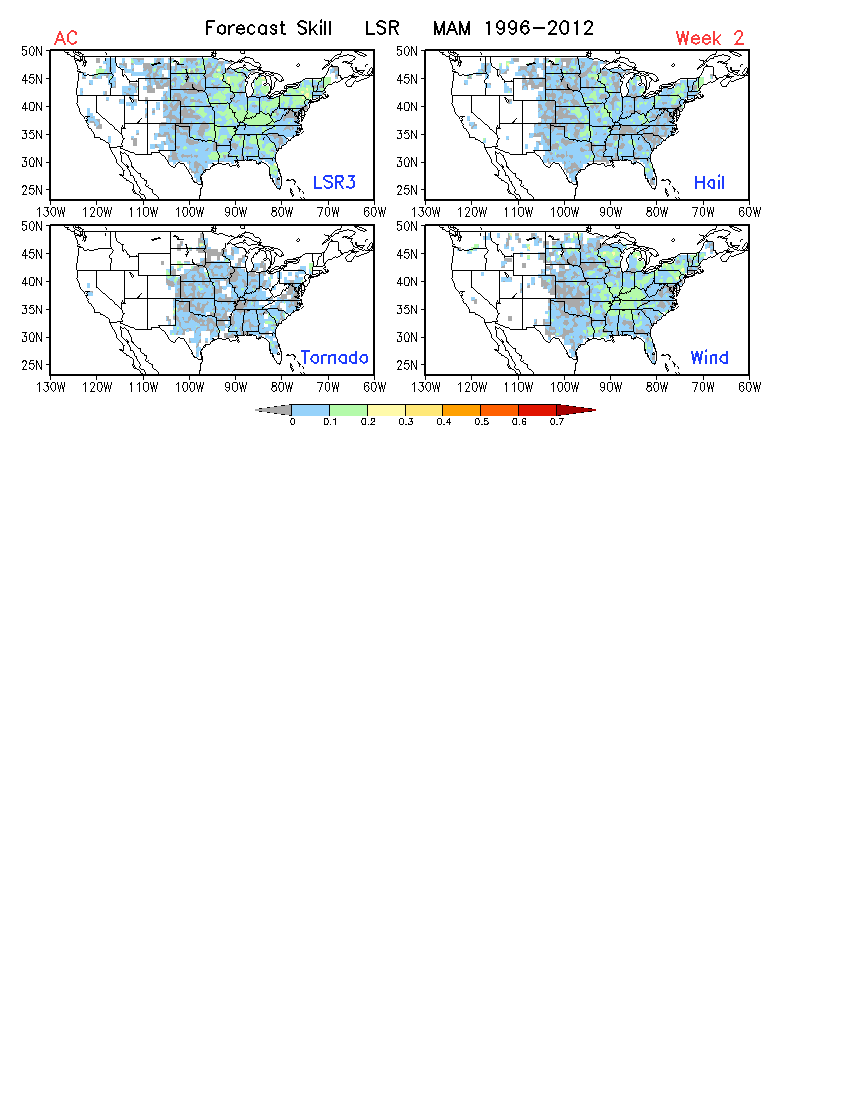 0.5o×0.5o
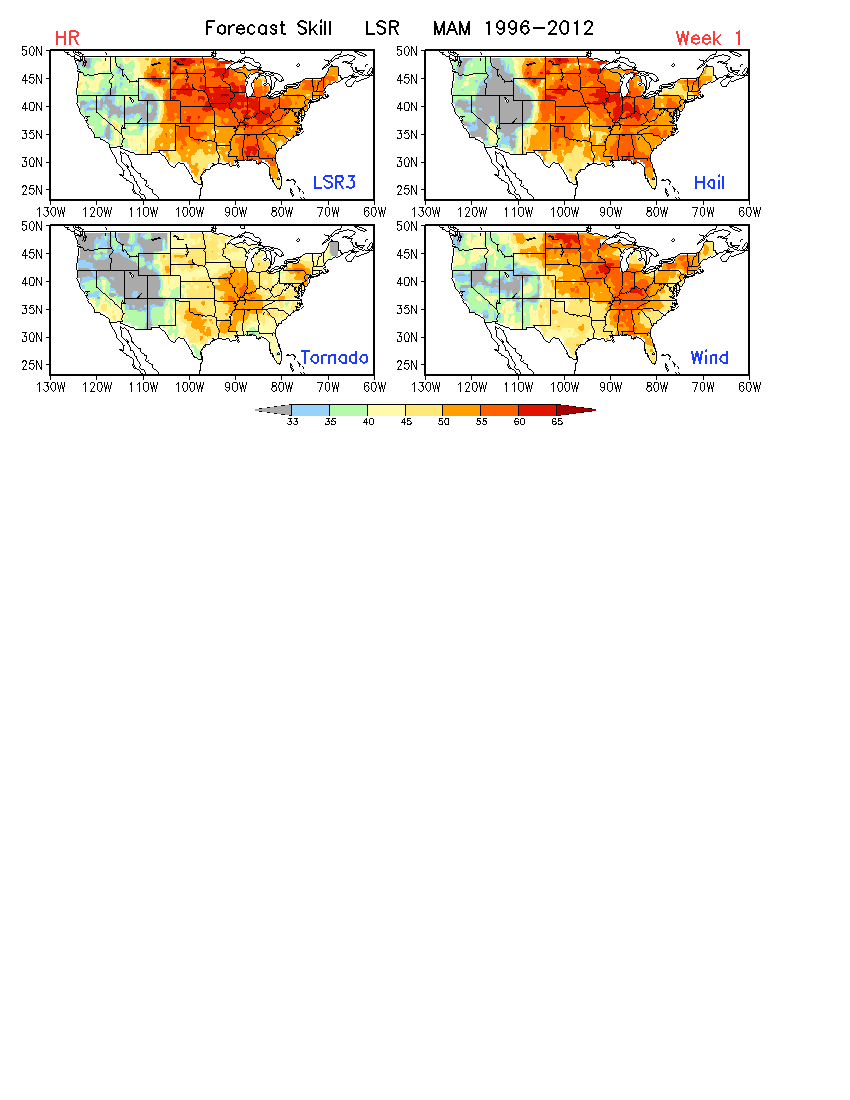 5o×5o
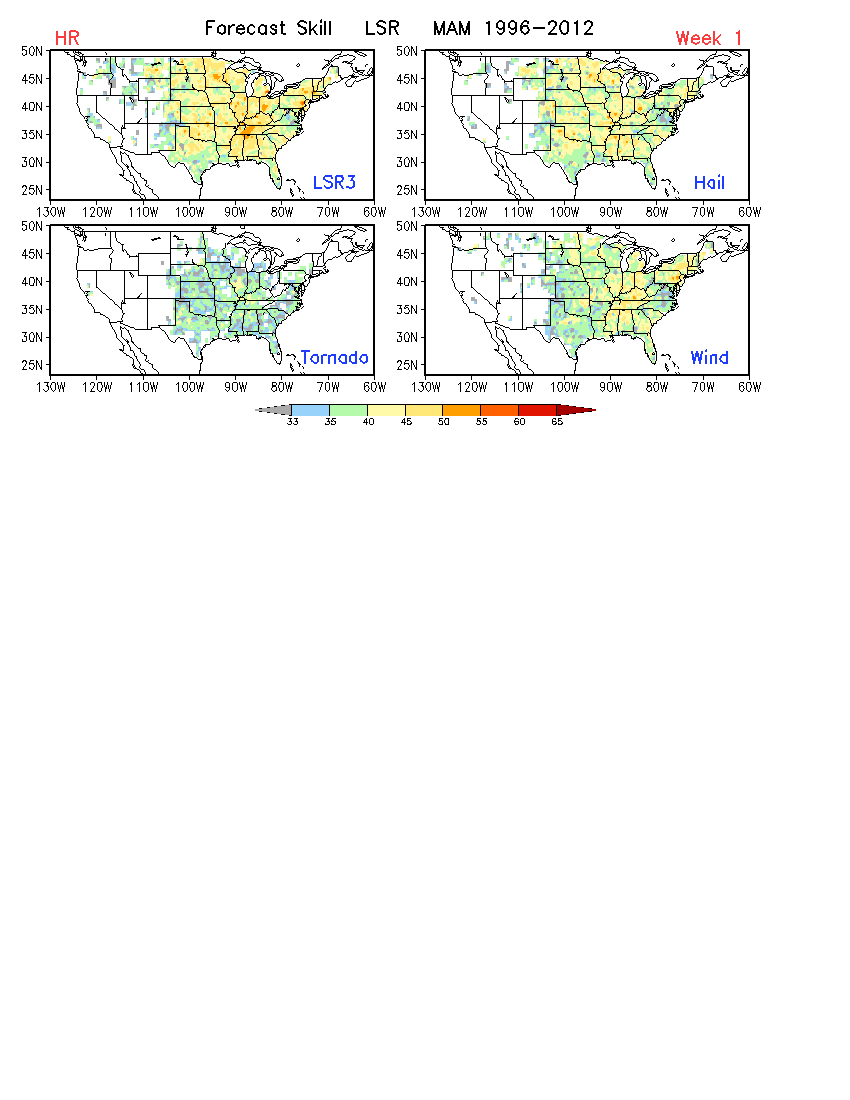 0.5o×0.5o
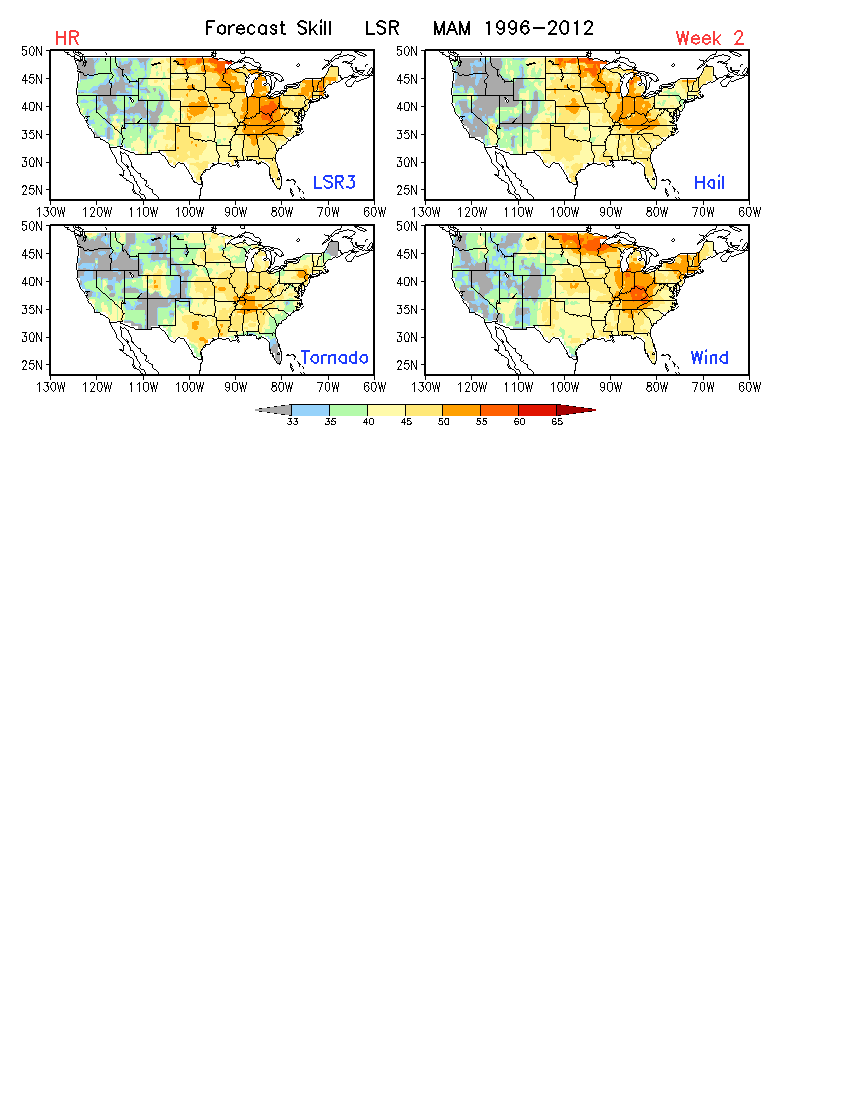 5o×5o
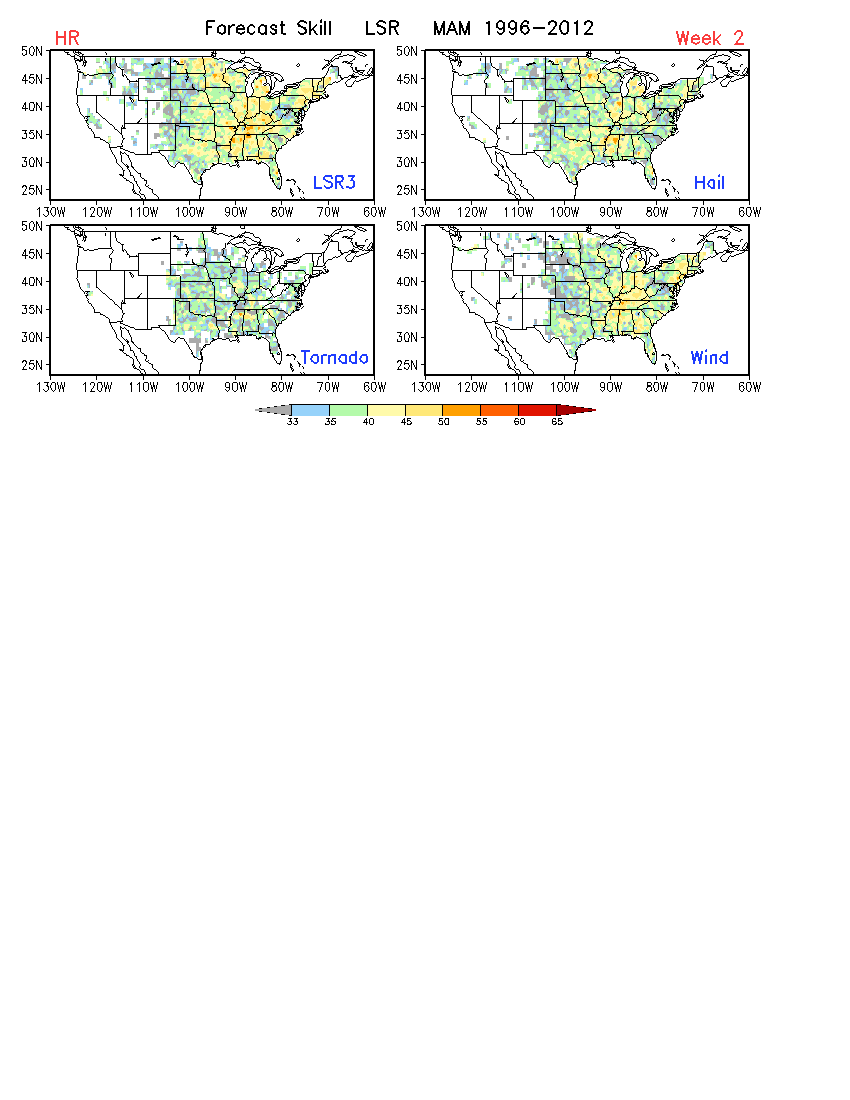 0.5o×0.5o